Primescan
1
8/6/2019
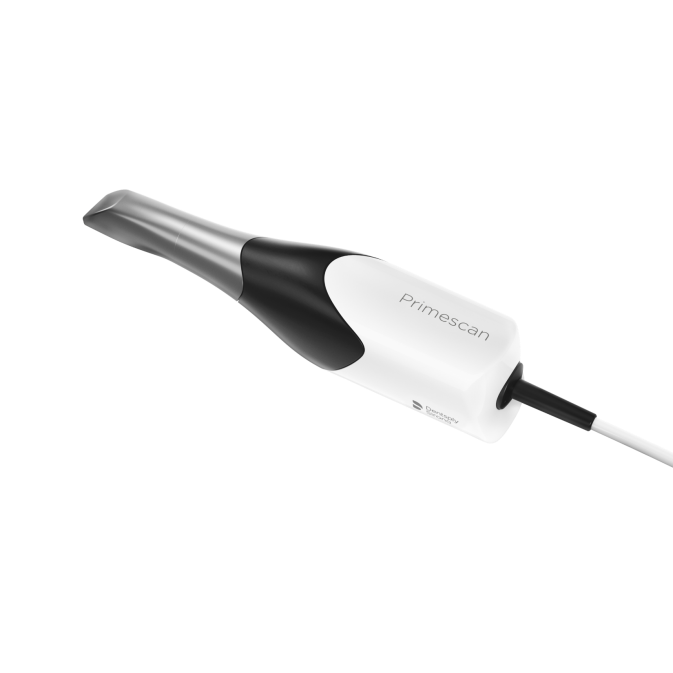 Primescan
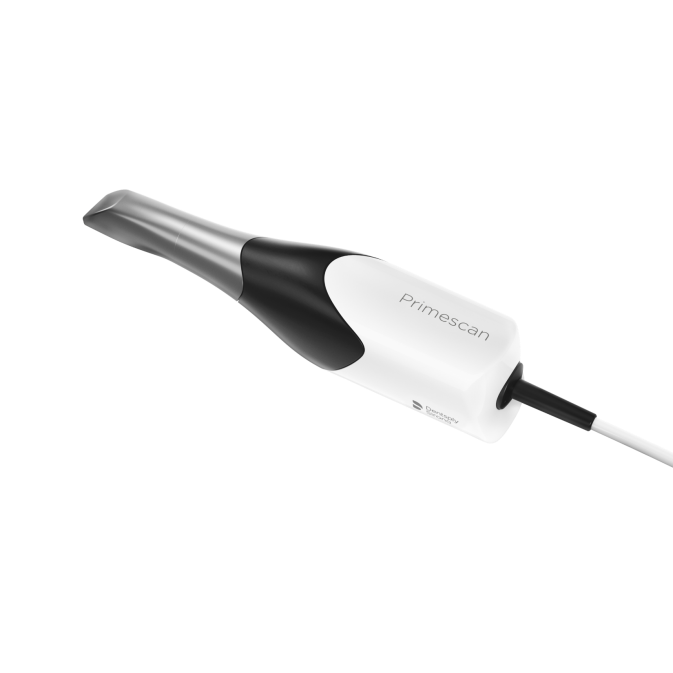 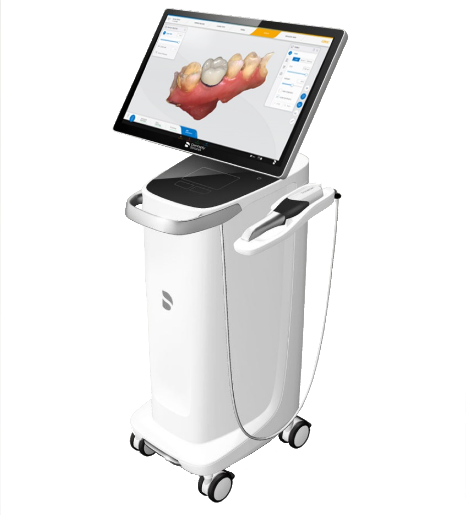 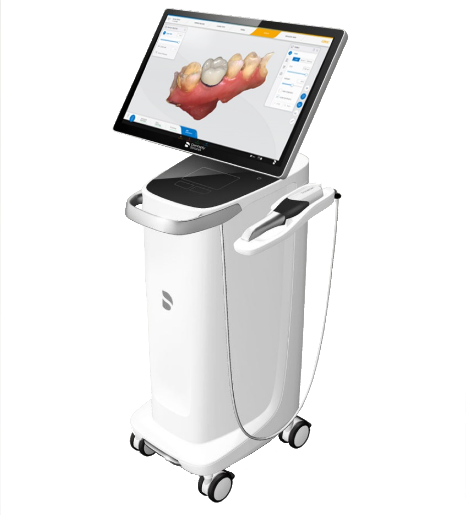 2
8/6/2019
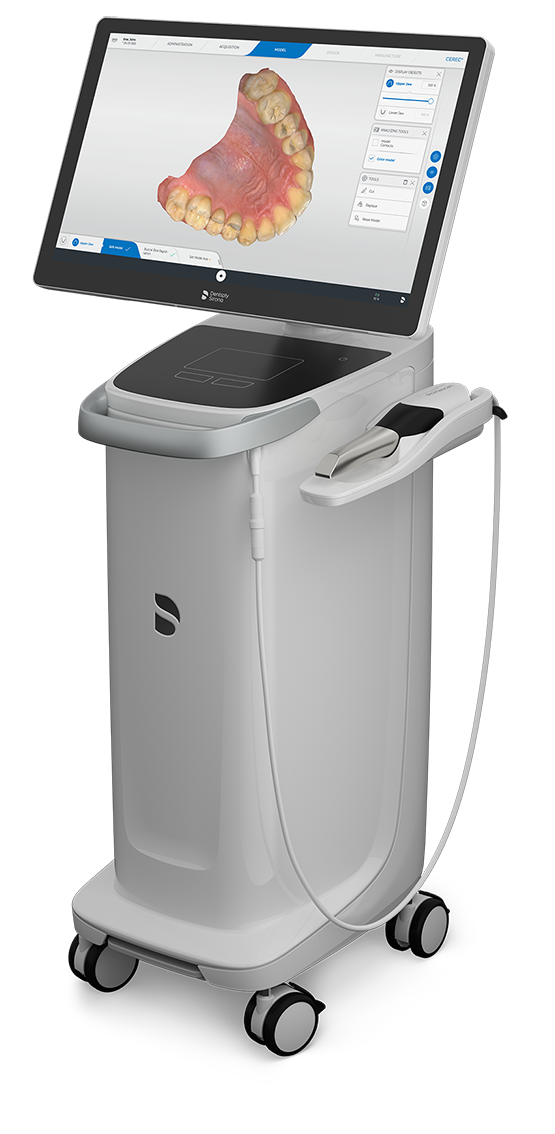 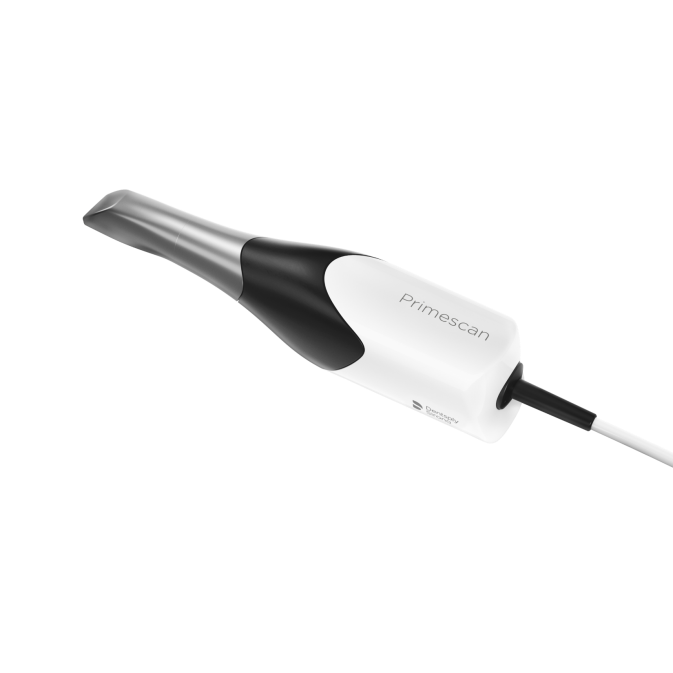 3
8/6/2019
Primescan camera
6
8/6/2019
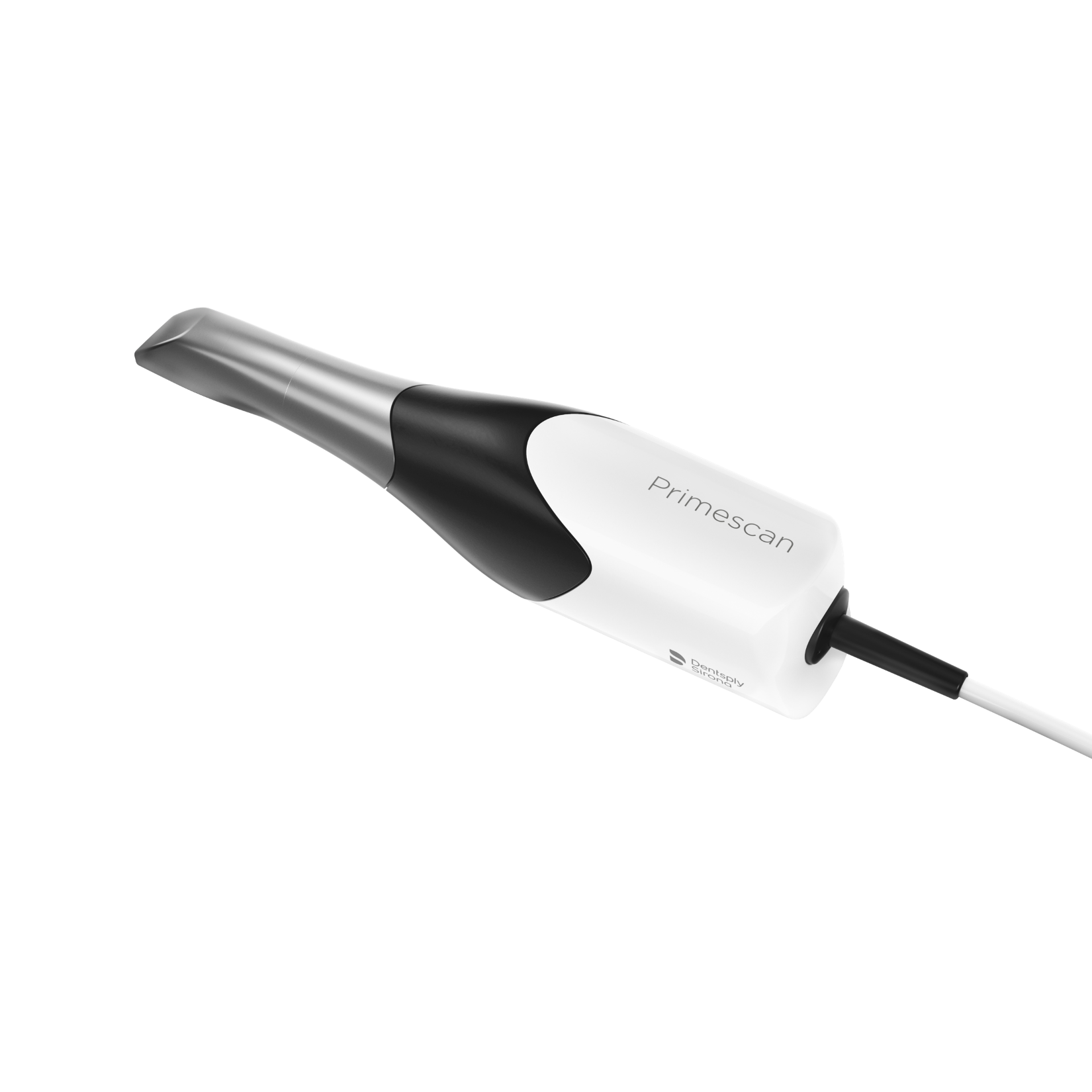 7
8/6/2019
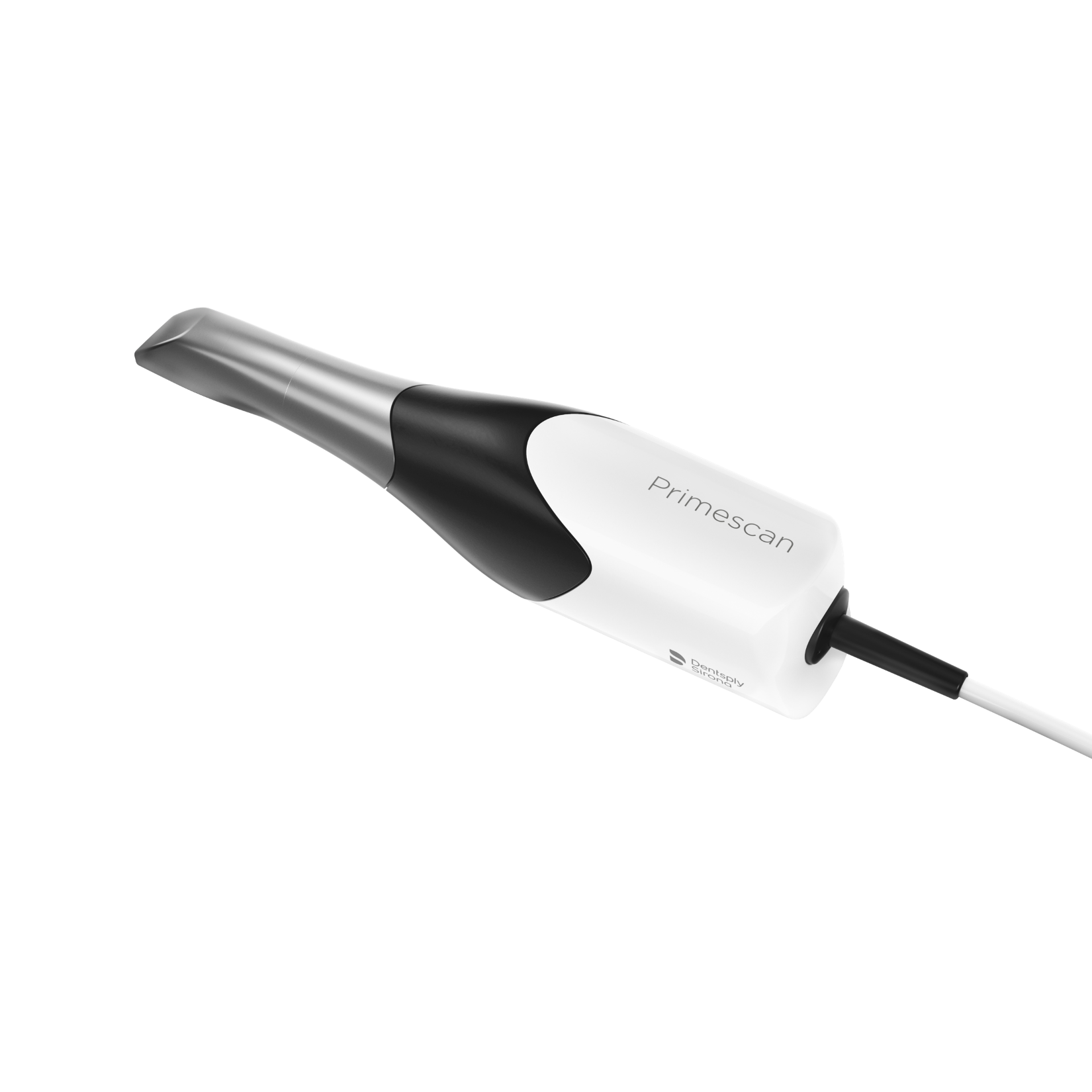 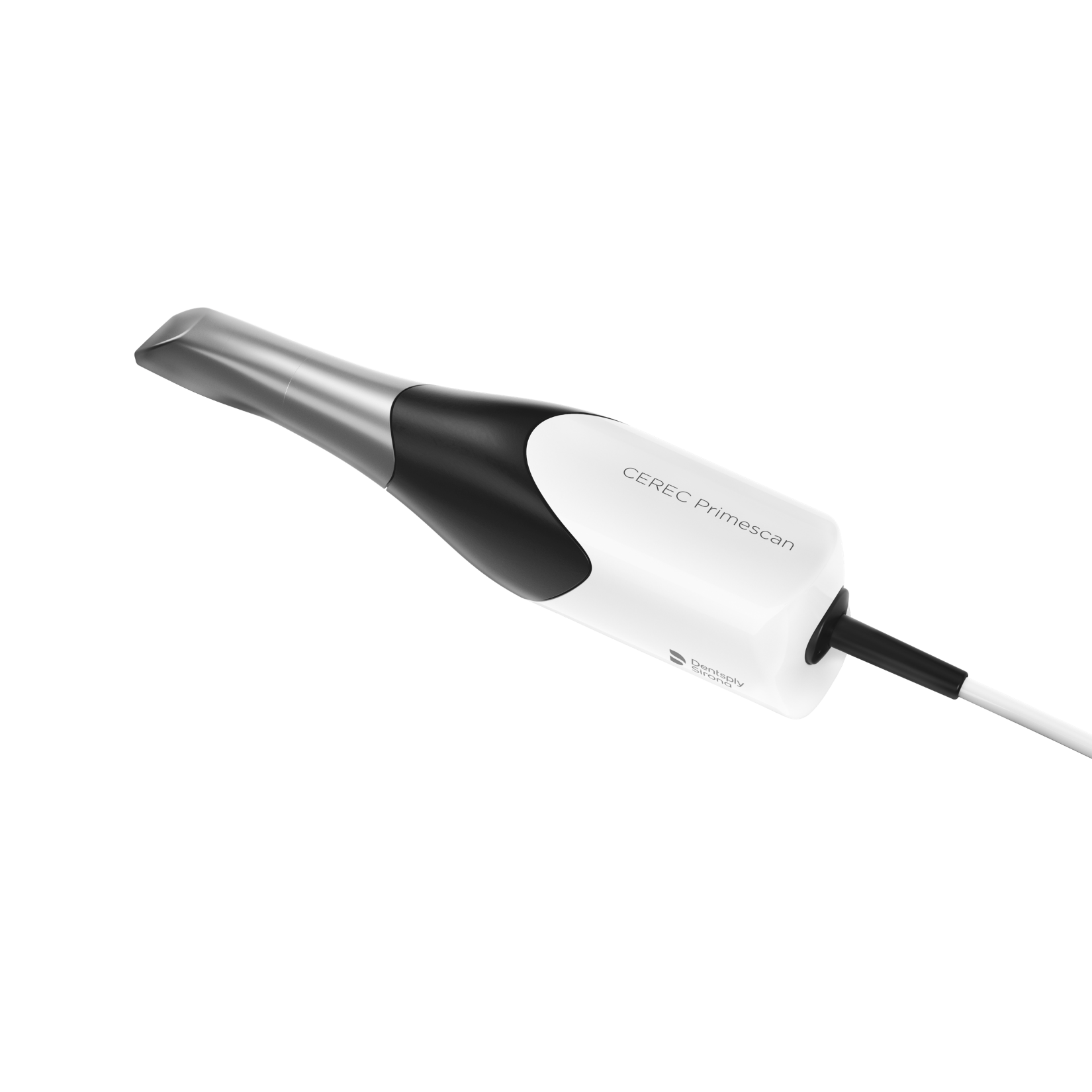 8
8/6/2019
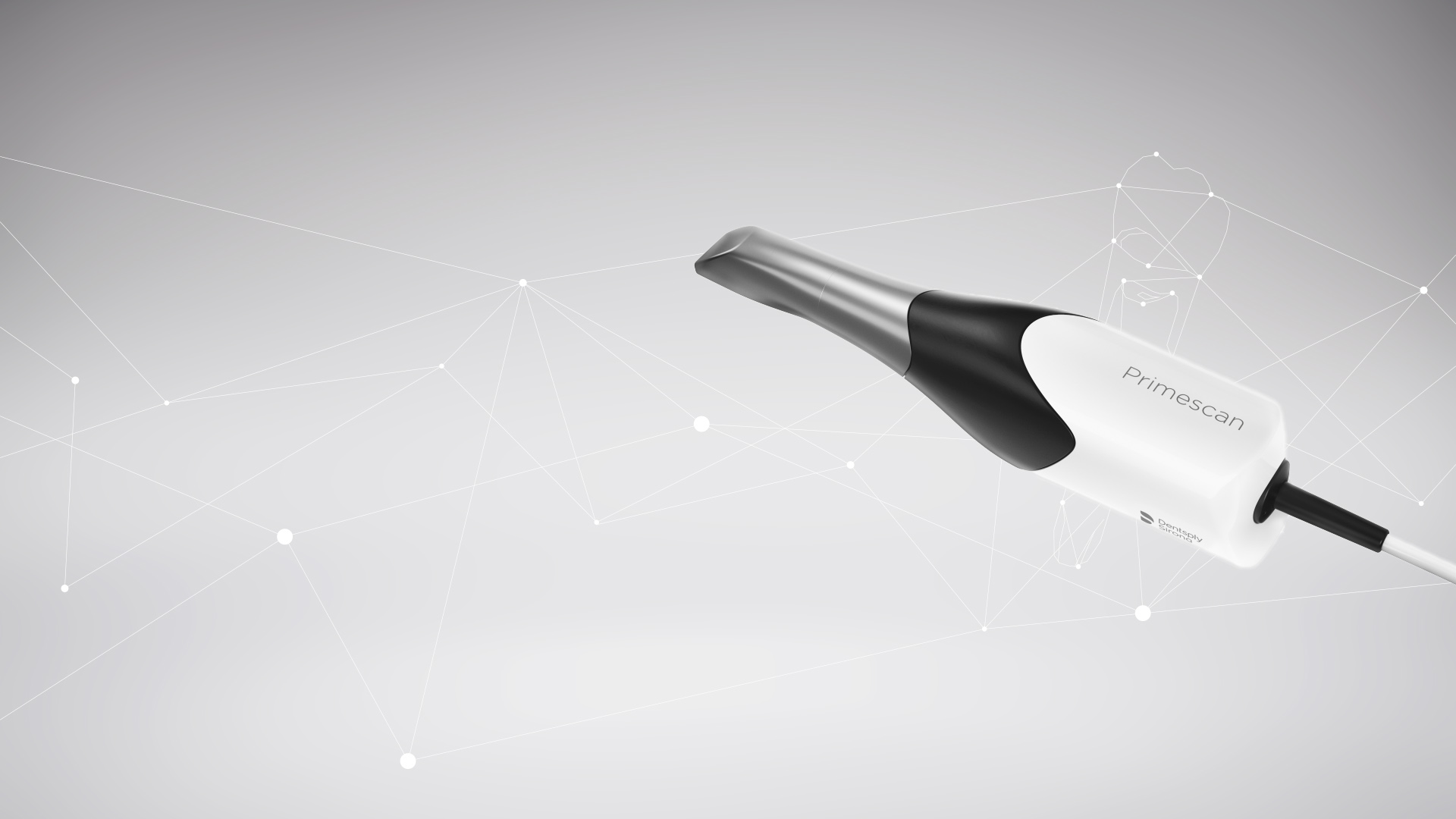 9
8/6/2019
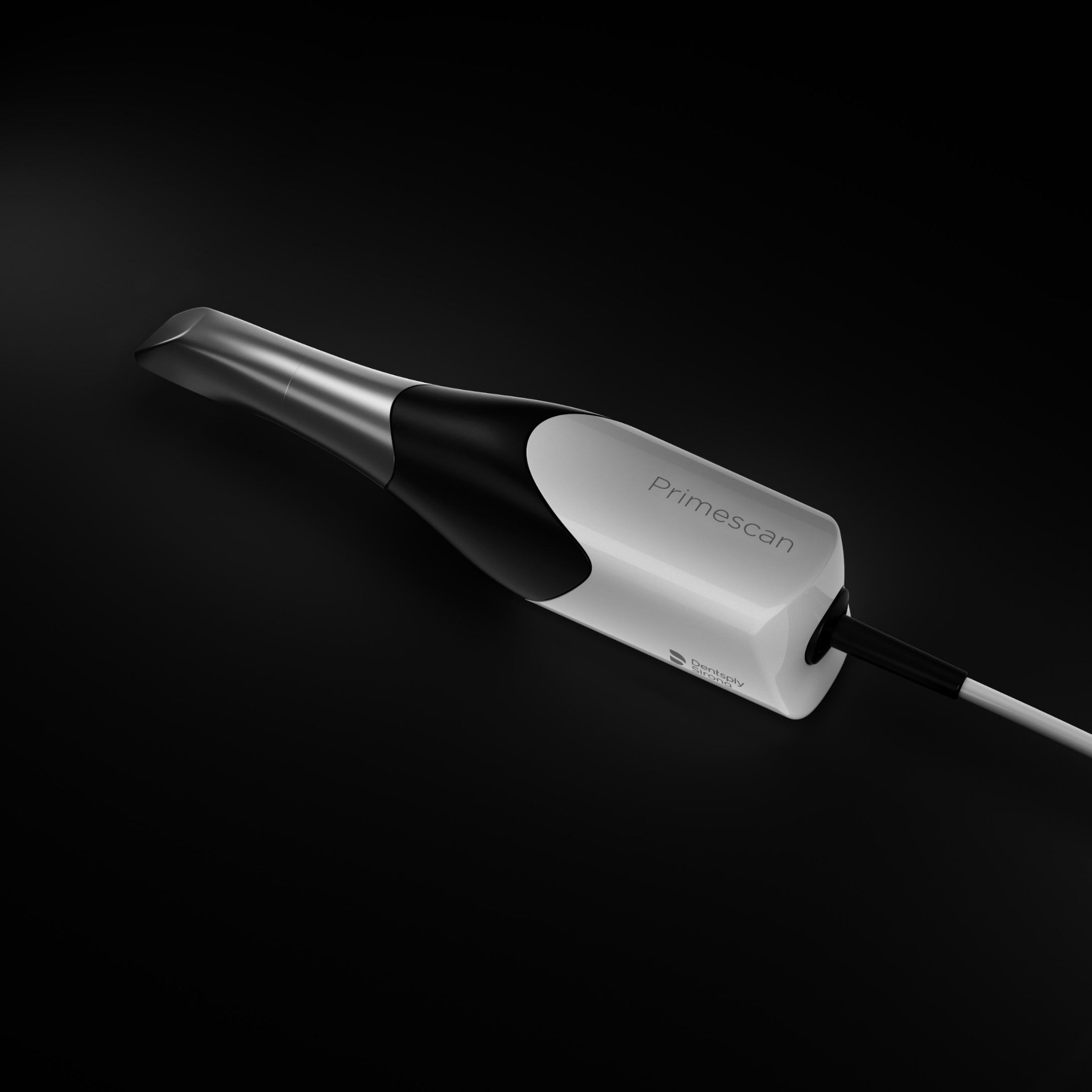 10
8/6/2019
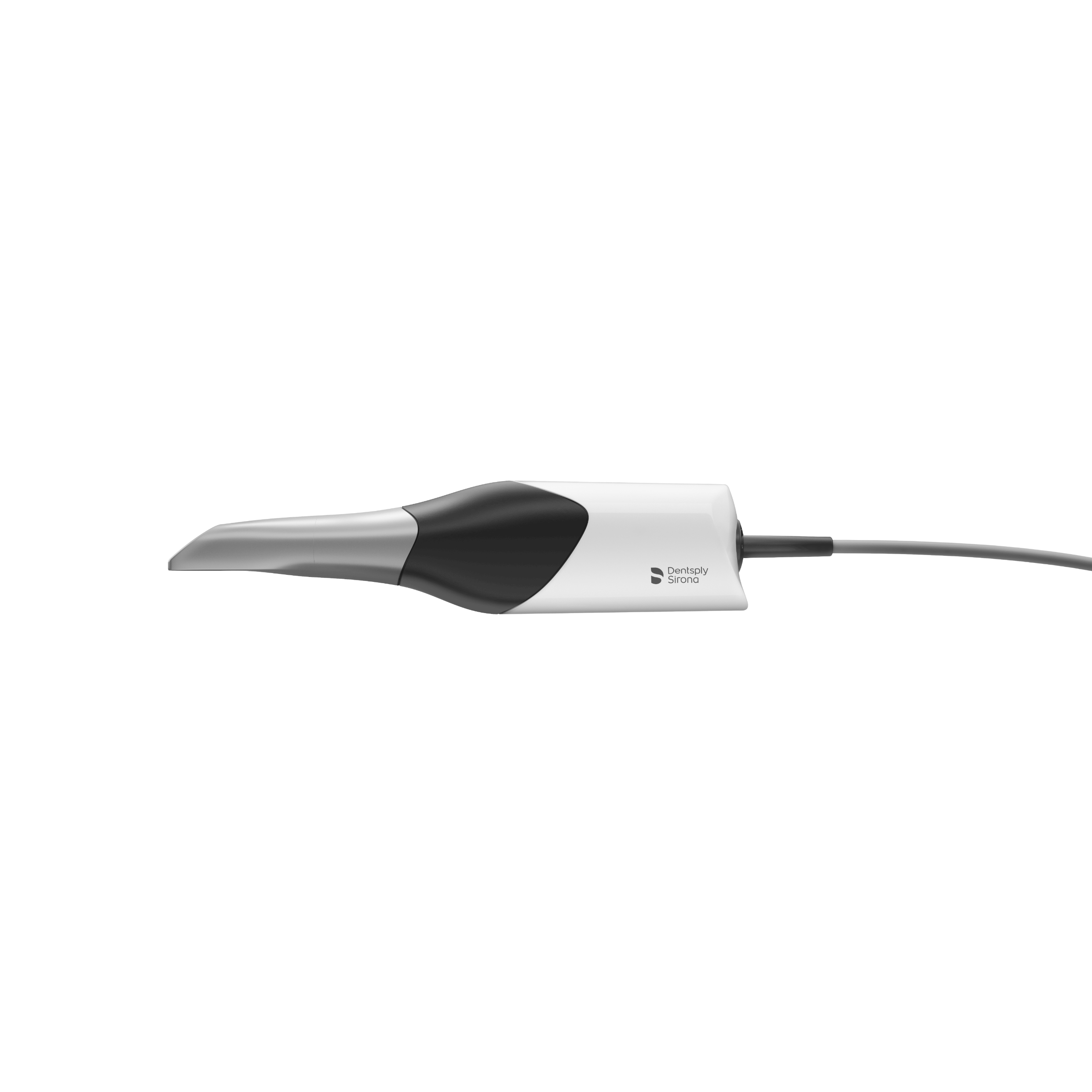 11
8/6/2019
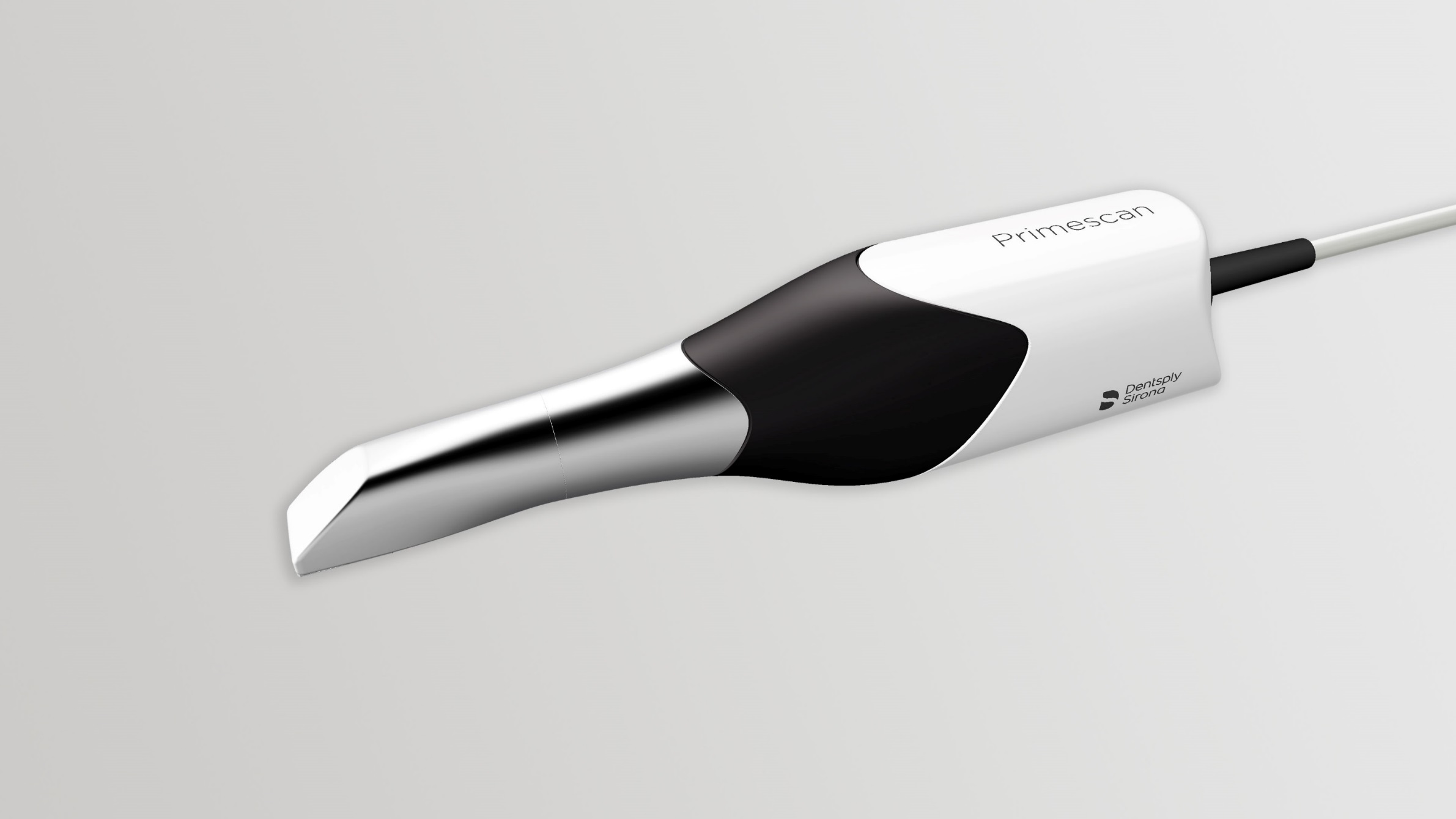 12
8/6/2019
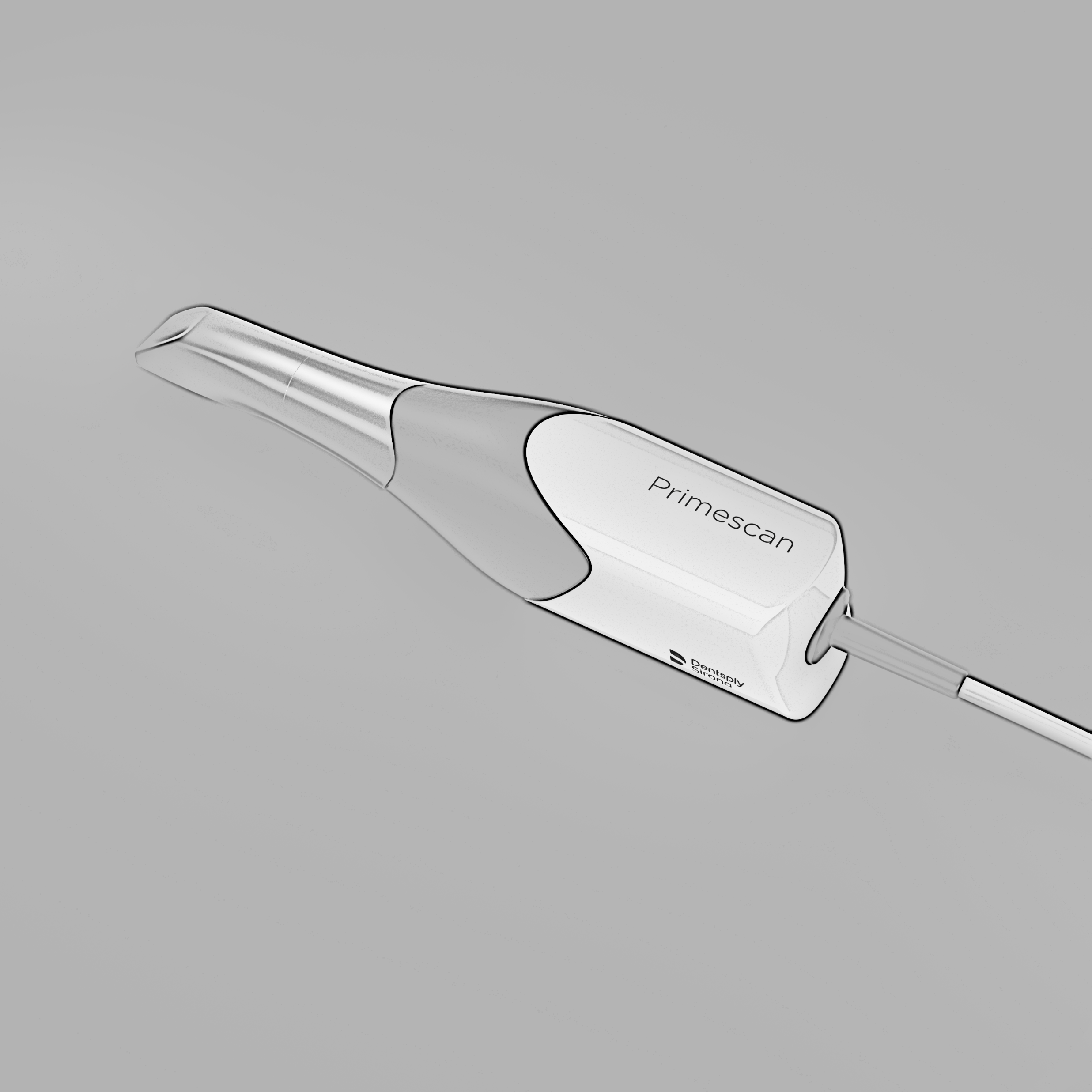 Primescan is the enabler for efficient digital workflows
13
8/6/2019
Software screenshots
14
8/6/2019
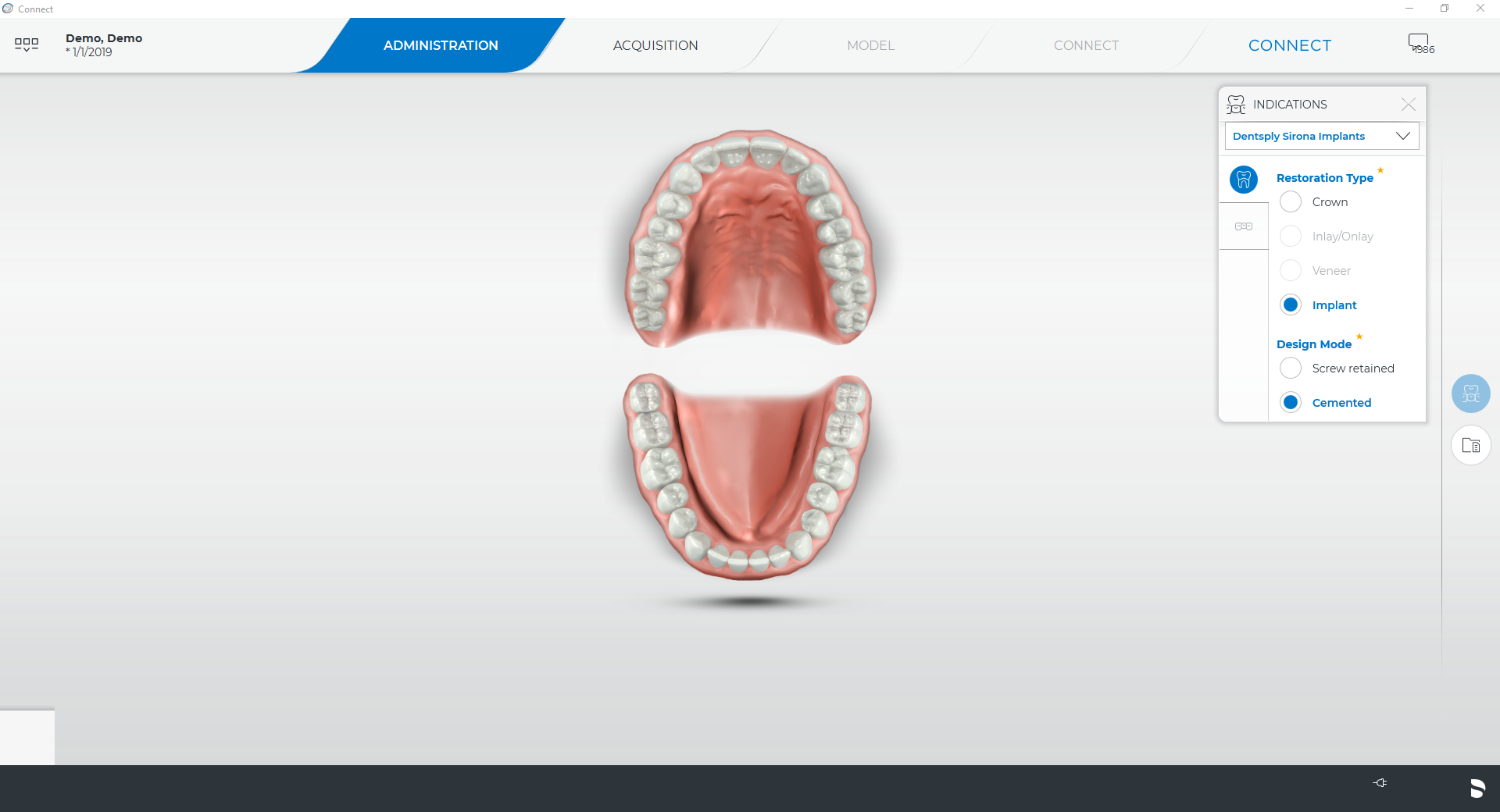 15
8/6/2019
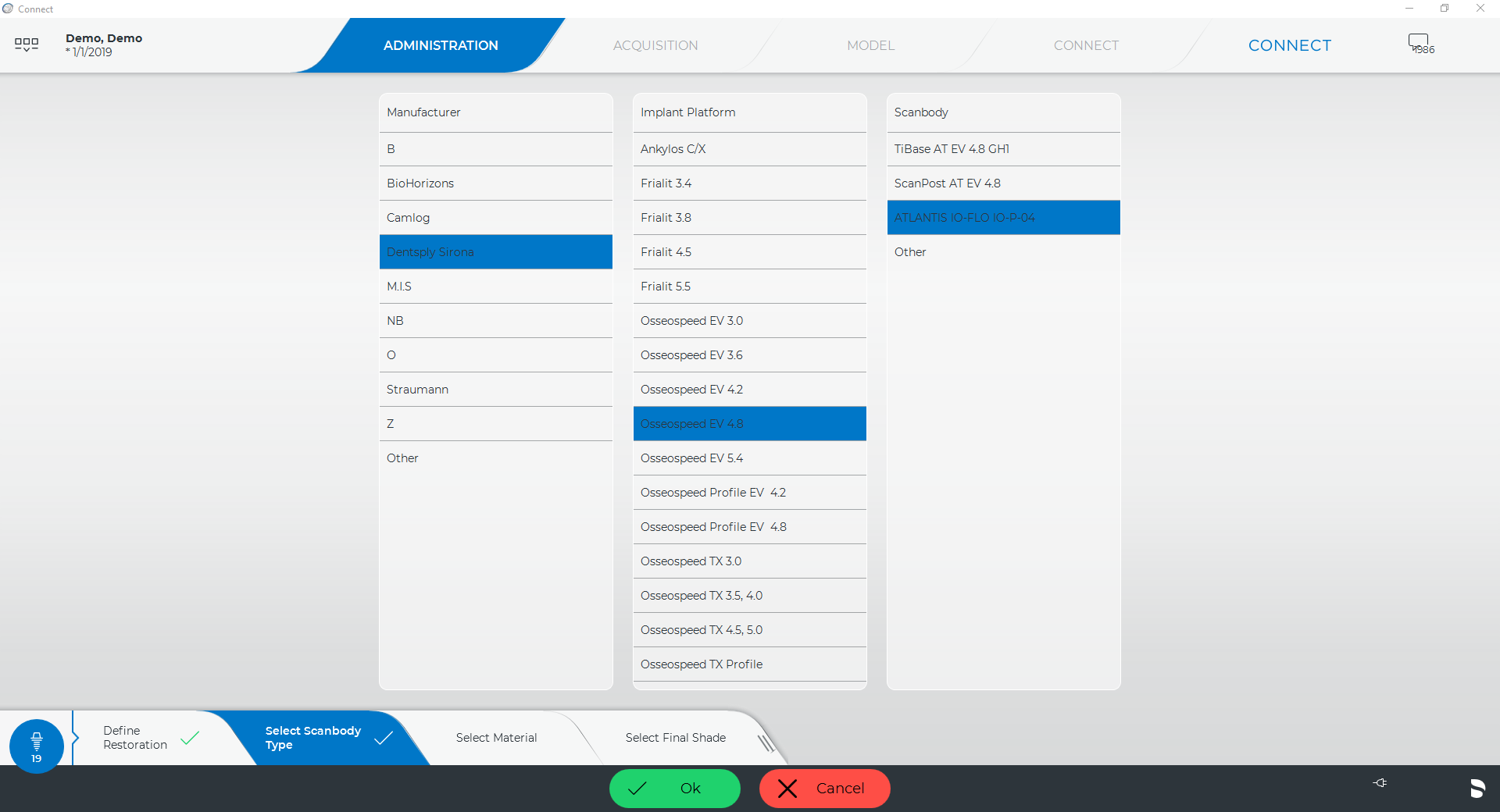 16
8/6/2019
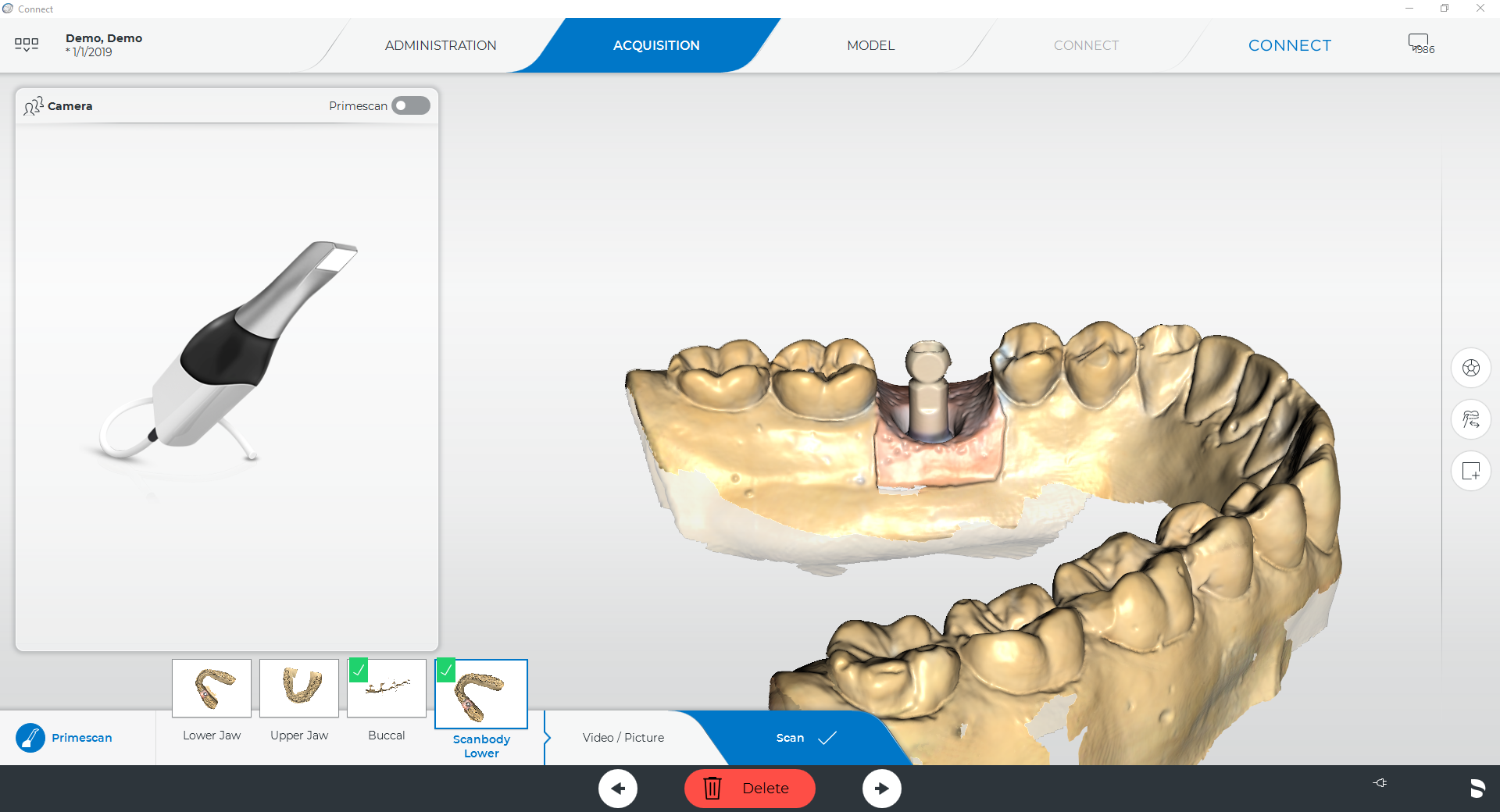 17
8/6/2019
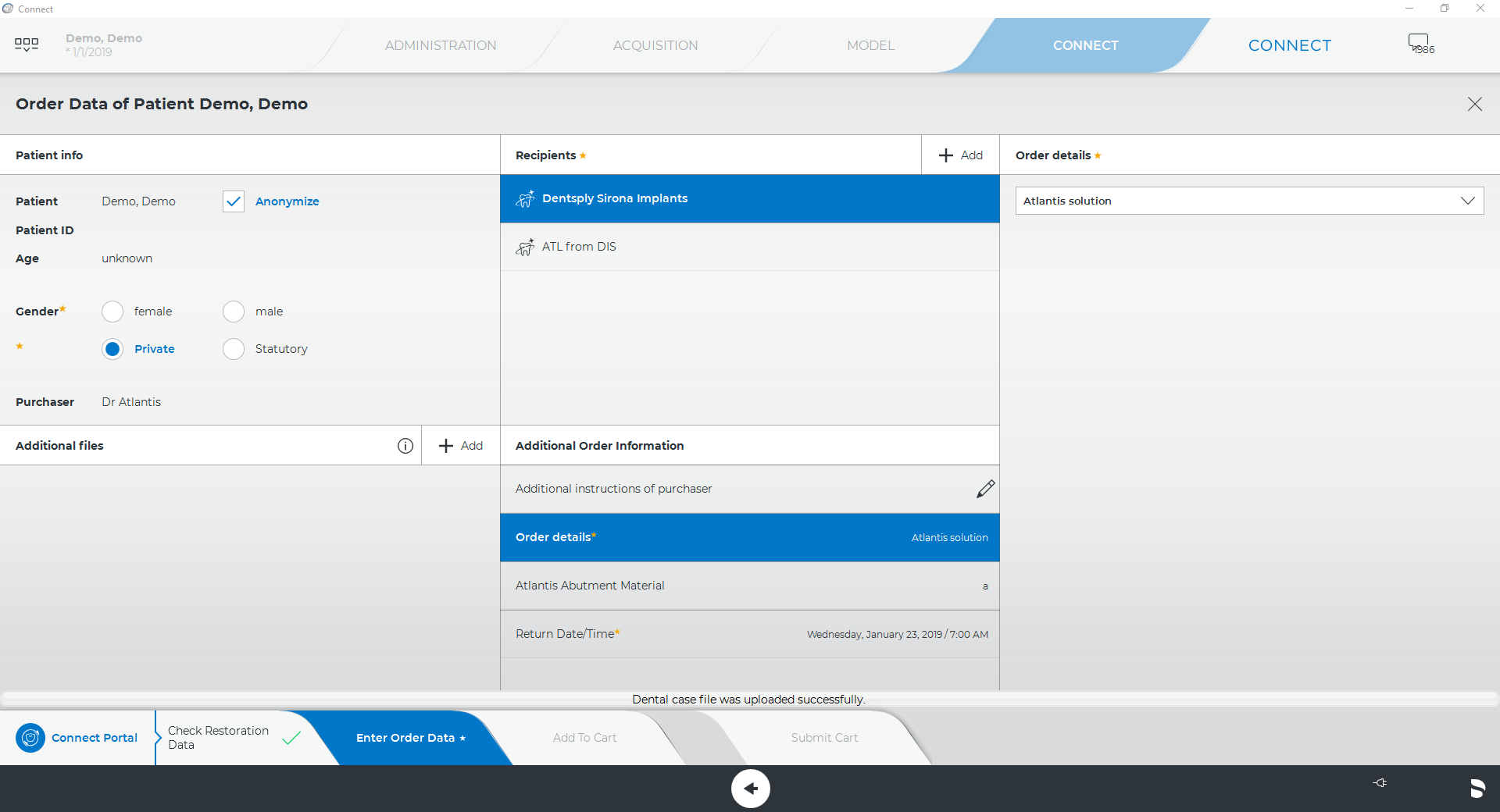 18
8/6/2019
[Speaker Notes: Connect Case Center      (new name for Sirona Connect Portal)]
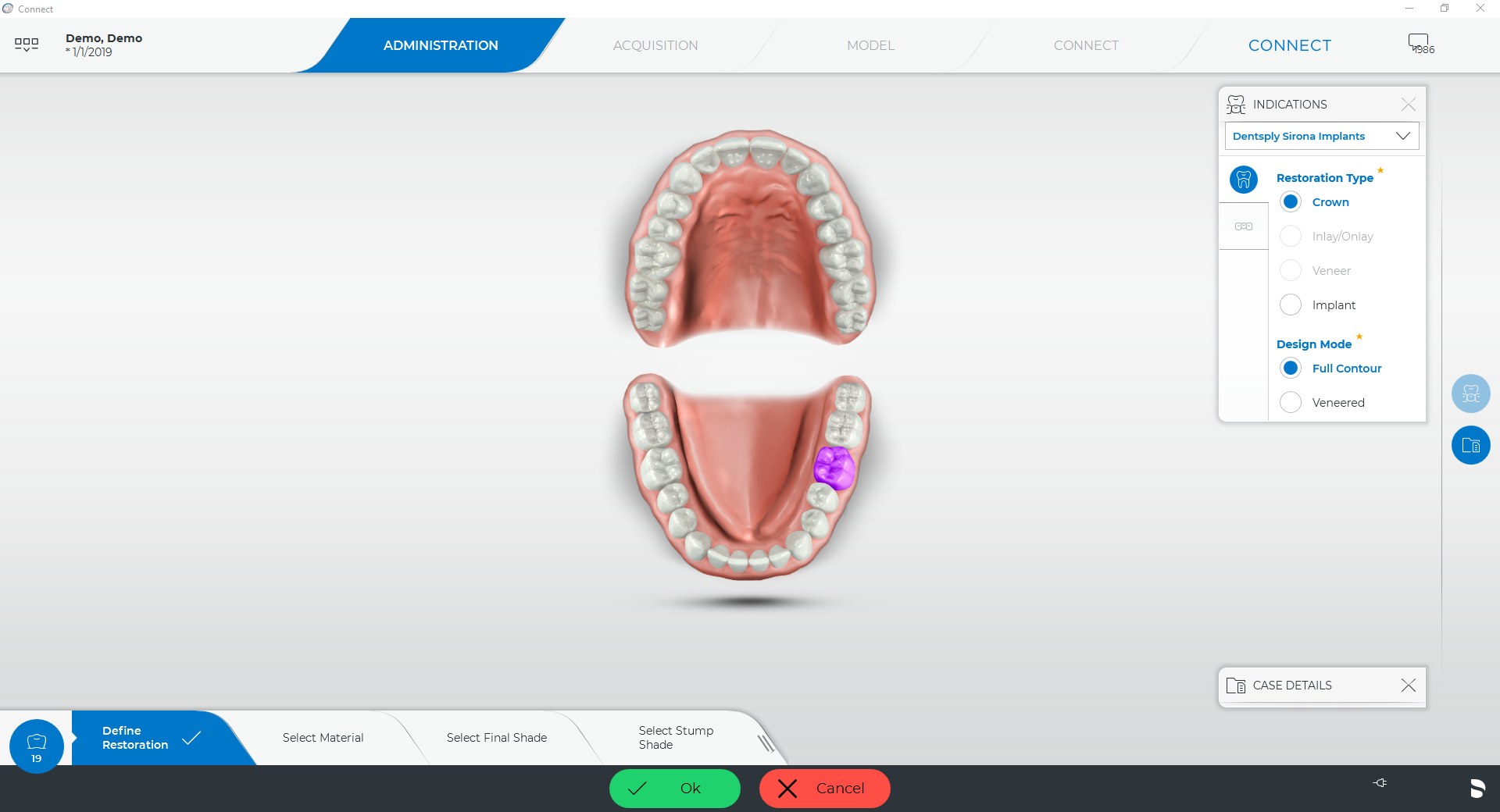 19
8/6/2019
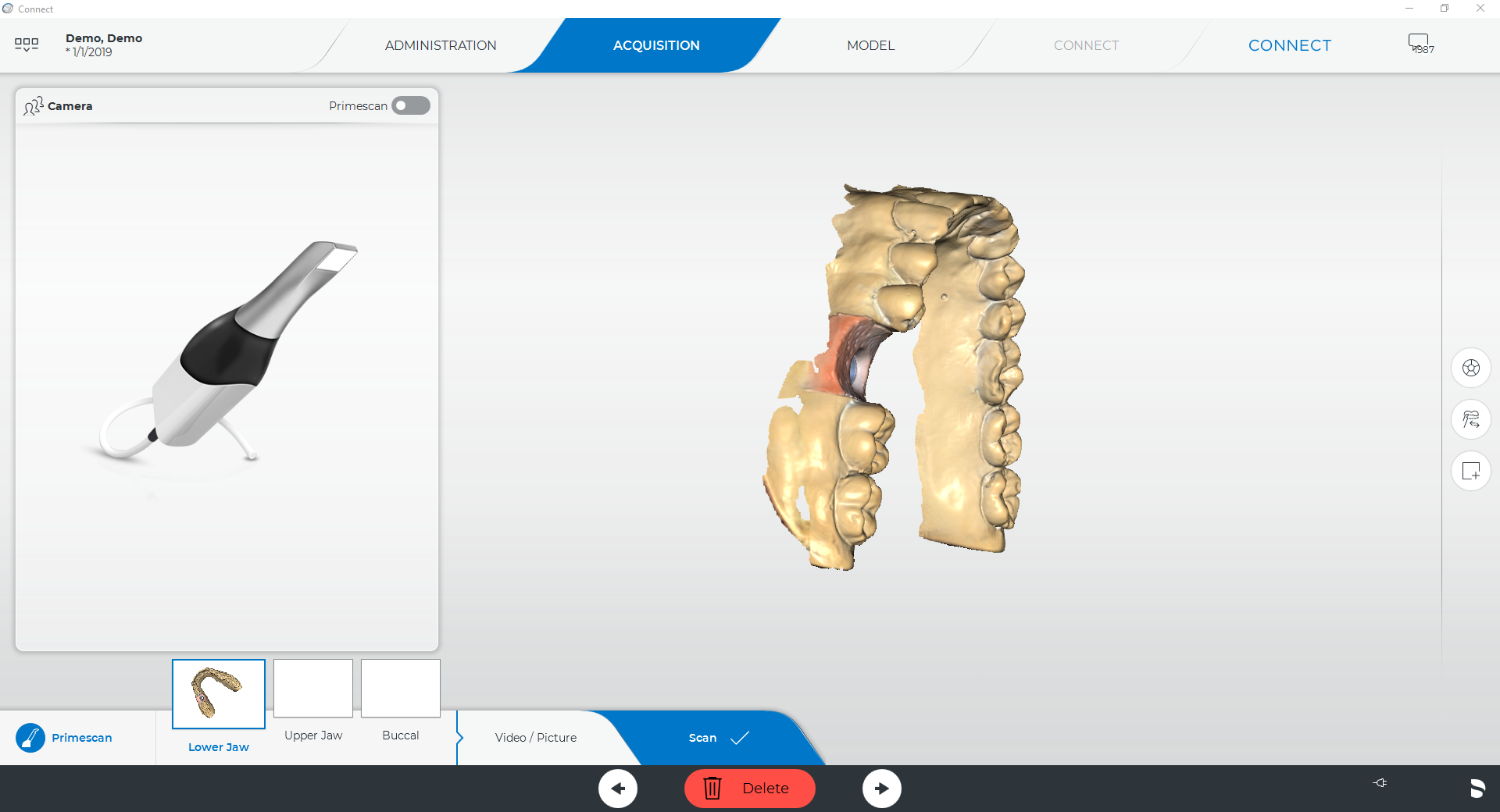 20
8/6/2019
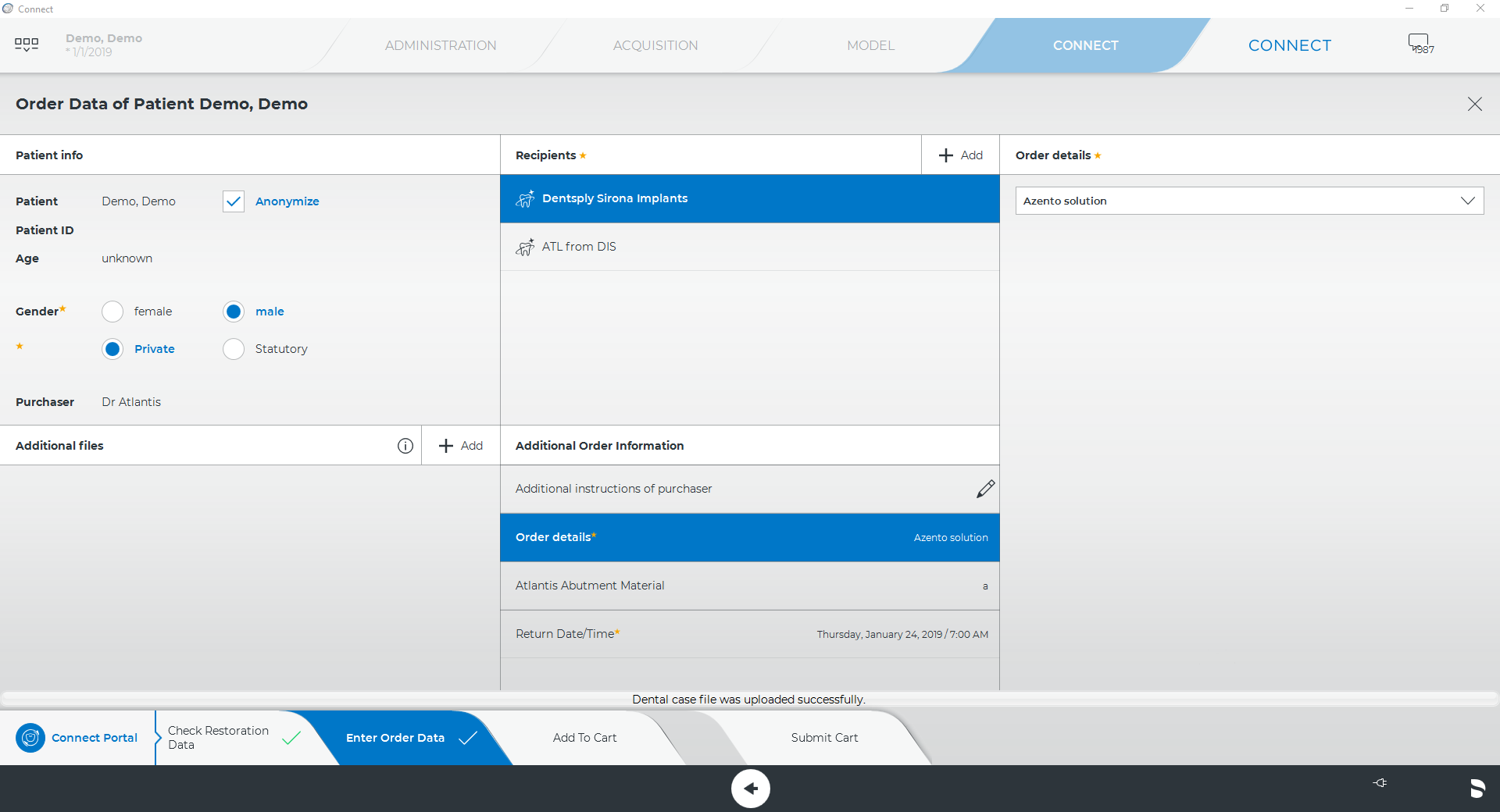 21
8/6/2019
[Speaker Notes: Connect Case Center      (new name for Sirona Connect Portal)]
Atlantis® Core File
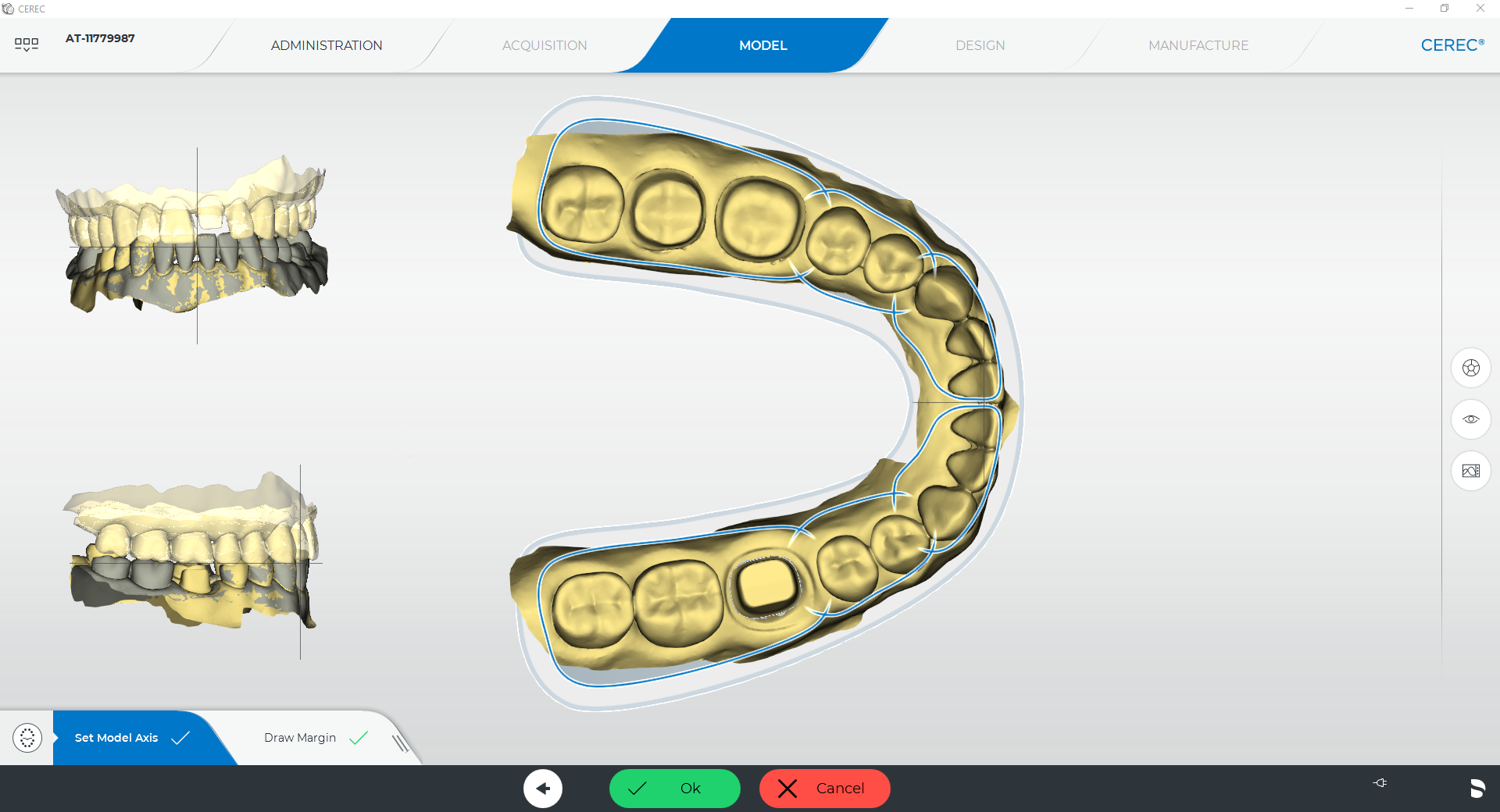 22
8/6/2019
Chairside
23
8/6/2019
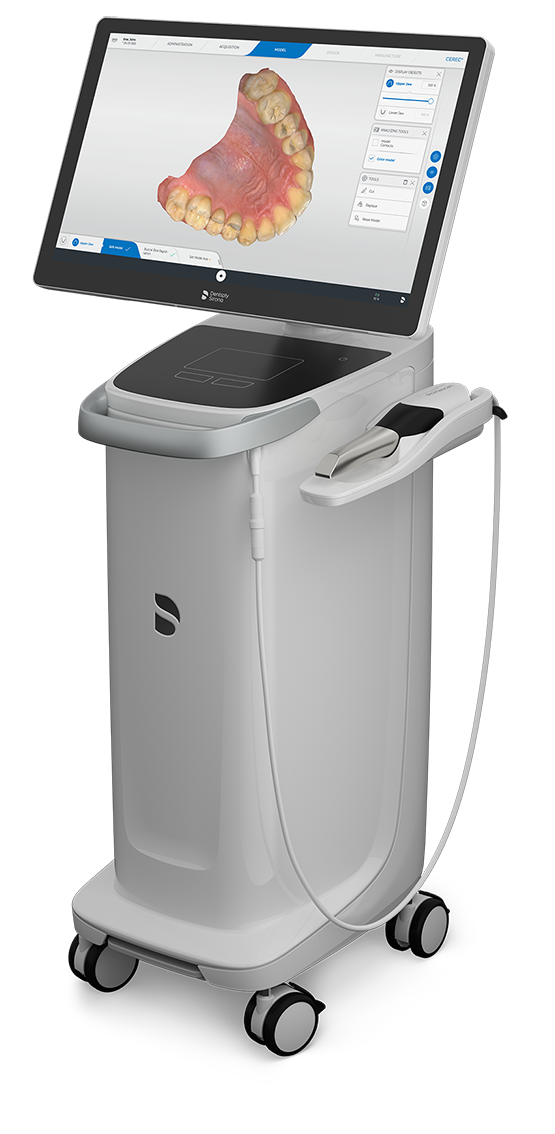 The Chairside family. New MC Family Design
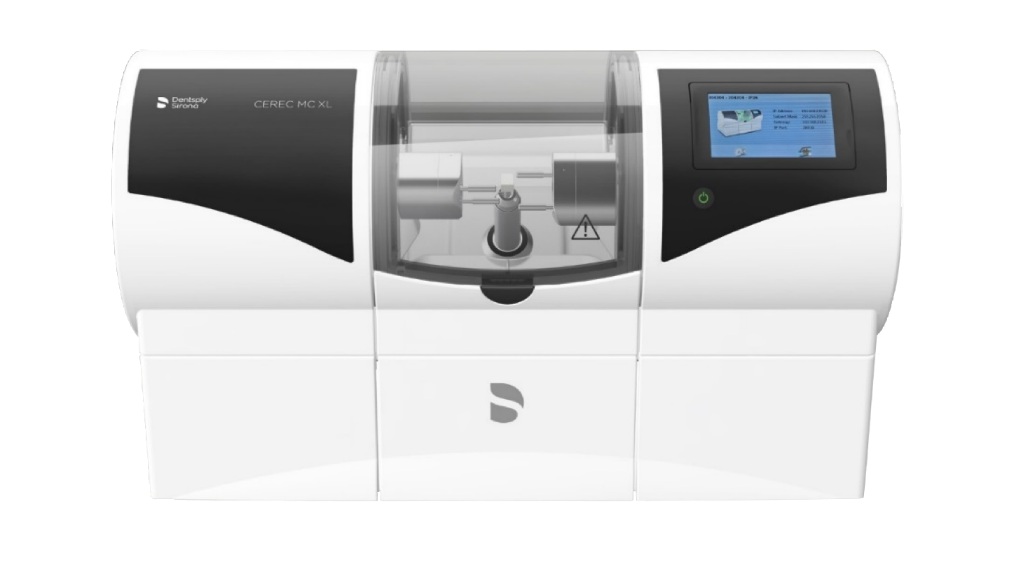 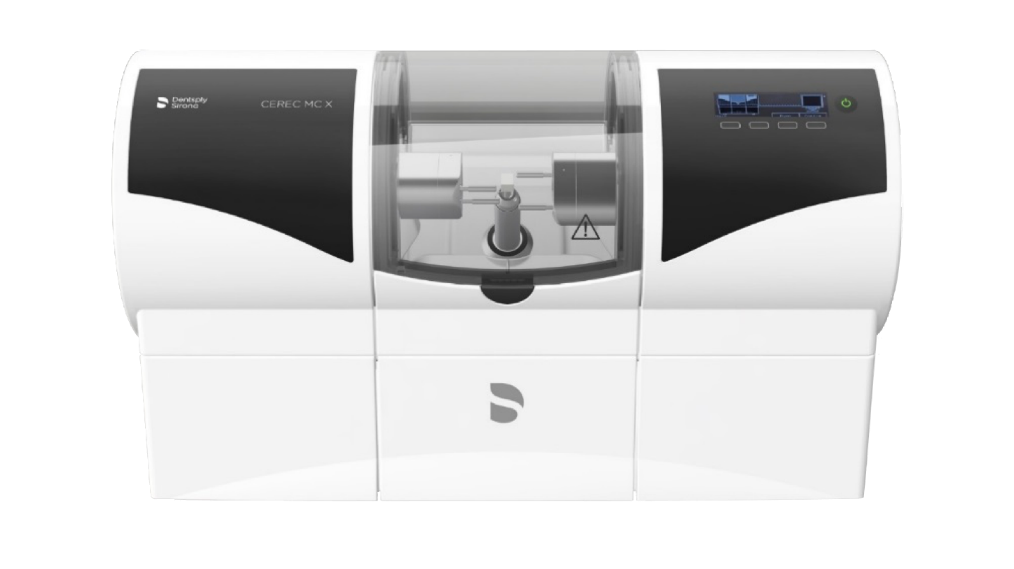 24
8/6/2019
25
8/6/2019